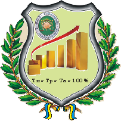 ТЕМА 4

Оцінка неплатоспроможності та ймовірності банкрутства підприємства
1. Оцінка ймовірності банкрутства

2. Аналіз можливостей відновлення платоспроможності підприємства
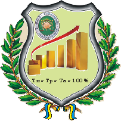 1. Оцінка ймовірності банкрутства

Неплатоспроможність – це неспроможність суб’єкта підприємницької діяльності виконати після настання встановленого строку їх сплати грошові зобов’язання перед кредиторами, в тому числі по заробітній платі, а також виконати зобов’язання щодо сплати податків і зборів (обов’язкових платежів) не інакше, як через відновлення платоспроможності
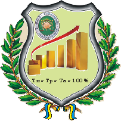 Банкрутство – це визнана господарським судом неспроможність боржника відновити свою платоспроможність та задовольнити визнані судом вимоги кредиторів не інакше, як через застосування ліквідаційної процедури
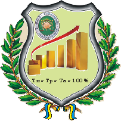 Етапи аналізу неплатоспроможності та банкрутства підприємства:

Етап 1. Діагностичний аналіз – для визначення рівня платоспроможності підприємства.

Етап 2. Поглиблений аналіз – для виявлення причин фінансової кризи підприємства й можливих шляхів її усунення.
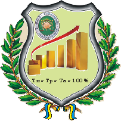 Етап 1. Діагностичний аналіз

1.1. Визначається вид неплатоспроможності
Поточна неплатоспроможність (Пн):

Пн = ДФІ+ ПФІ + ГК – ПЗ,

де ДФІ – довгострокові фінансові інвестиції; ПФІ – поточні фінансові інвестиції; ГК – грошові кошти та їх еквіваленти; ПЗ – поточні зобов’язання.

Нормативне значення: Пн > 0 – підприємство є платоспроможним;
Пн < 0  – підприємство має ознаки поточної неплатоспроможності.
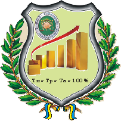 2) Критична неплатоспроможність 
ознаки:

А) Пн < 0
Б) Кп (ОбА / ПЗ) < 2
В) Кзвз ((ВК – НА) / ОбА) < 0,1

Критична неплатоспроможність передбачає стан потенційного банкрутства.
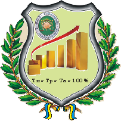 3) Надкритична неплатоспроможність 
ознаки:

А) наявна критична неплатоспроможність;
Б) наявні збитки.

Наявність ознак надкритичної неплатоспроможності відповідає фінансовому стану боржника, коли він відповідно до законодавства зобов’язаний звернутися протягом місяця до господарського суду із заявою про порушення справи про банкрутство

У цьому випадку йдеться про банкрутство, що передбачає ліквідаційну процедуру.
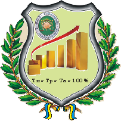 Етап 2. Поглиблений аналіз
1. Коефіцієнт Бівера (Кб)
де ЧП – чистий прибуток, грн.; Аморт – нарахована сума амортизації, грн.; ДЗ – довгострокові зобов’язання, грн.; ПЗ – поточні зобов’язання, грн.

Нормативне значення: Кб < 0 – протягом двох років підприємство збанкрутує.

0 < Кб < 0,2 – протягом п'яти років підприємство збанкрутує.

Кб > 0,45 – фінансово-стабільне підприємство.
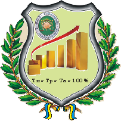 2. Z-рахунок Альтмана (двохфакторна модель)
Z = – 0,3877 – 1,0736 КП + 0,0579 КА

де Кп – коефіцієнт покриття; Ка – коефіцієнт автономії.

Нормативне значення: Z = 0 – імовірність банкрутства становить 50 %;

Z <  0 – зменшення імовірності банкрутства;

Z  0 – імовірність банкрутства перевищує 50 % і підвищується зі збільшенням значення Z.
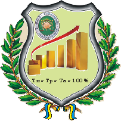 3. Z-рахунок Альтмана (п’ятифакторна модель)
Z = 1,2 К1 + 1,4 К2 + 3,3 К3 + 0,6 К4 + 0,999 К5
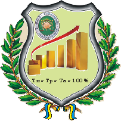 де РК – робочий капітал, грн.;
ВБ – загальна вартість активів, грн.;
ЧП – чистий прибуток, грн.; 
П до оп. – прибуток до оподаткування, грн.;
ВКрв – власний капітал оцінений за ринковою вартістю, грн.; 
ПЗ – поточні зобов’язання, грн.; 
ЧД – чистий дохід, грн.
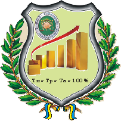 Таблиця 1. Рівень ймовірності банкрутства
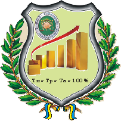 3.1. Z-рахунок Альтмана (п’ятифакторна модель) адаптований до умов України
Zу = 0,717 К1 + 0,847 К2 + 3,107 К3 + 
+ 0,42 Ку4 + 0,995 К5
ВКбв – власний капітал оцінений за балансовою вартістю, грн.
Нормативне значення:  Zу <  1,23 – у найближчі 2-3 роки підприємству загрожує банкрутство;
Zу  1,23 – підприємству банкрутство не загрожує.
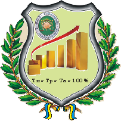 2. Аналіз можливостей відновлення платоспроможності підприємства
1. Коефіцієнт втрати платоспроможності (Квтр) (для платоспроможних підприємств):
– коефіцієнт покриття на кінець звітного періоду; 3 – період втрати платоспроможності підприємства, міс.; Т – тривалість звітного періоду, міс.;     – коефіцієнт покриття на початок звітного періоду; КНП – нормативне значення коефіцієнту покриття.

Нормативне значення: Квтр  1 – підприємство має можливість не втратити платоспроможність.
Квтр < 1 – підприємство у найближчі три місяці може втратити платоспроможність.
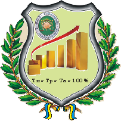 2. Коефіцієнт відновлення платоспроможності (Квідн.) (для неплатоспроможних підприємств):
де 6 – період відновлення платоспроможності підприємства, міс.

Нормативне значення: Квідн  1 – підприємство має можливість відновити платоспроможність.
Квідн < 1 – підприємство у найближчі шість місяців не може відновити платоспроможність.
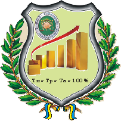 Неплатоспроможність підприємства є передумовою до застосування процедури санації. 

Умови для застосування процедури санації:

Кп  2  
або 
2.  Кзвз  0,1
або 
3. Кп < 2 і Кзвз < 0,1 , але зростають протягом останнього кварталу